Signals
Dr. Michael Nasief
Lec 4
Systems
Note:
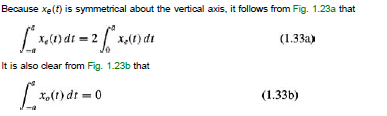 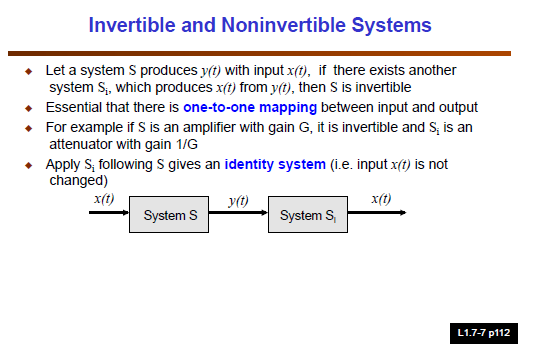 Y(t) = t x(t) ?
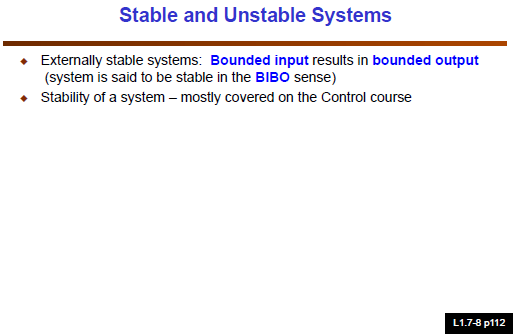 System model
Input output description
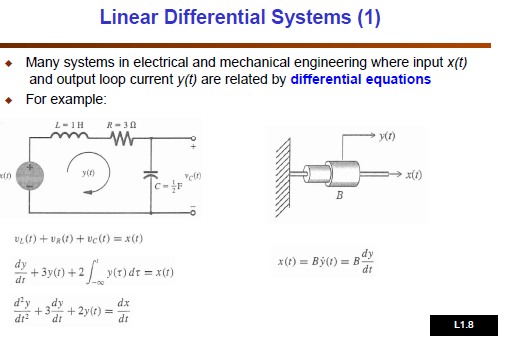 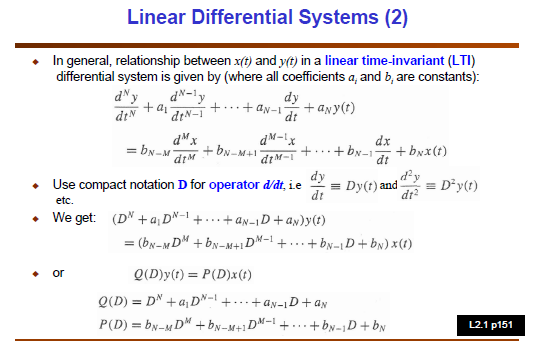 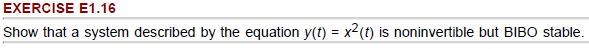 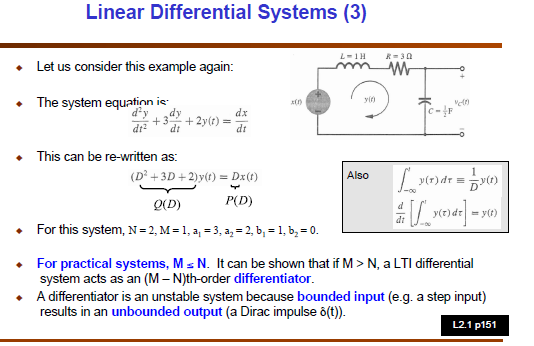 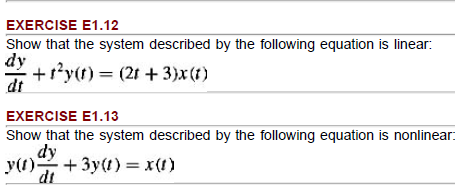